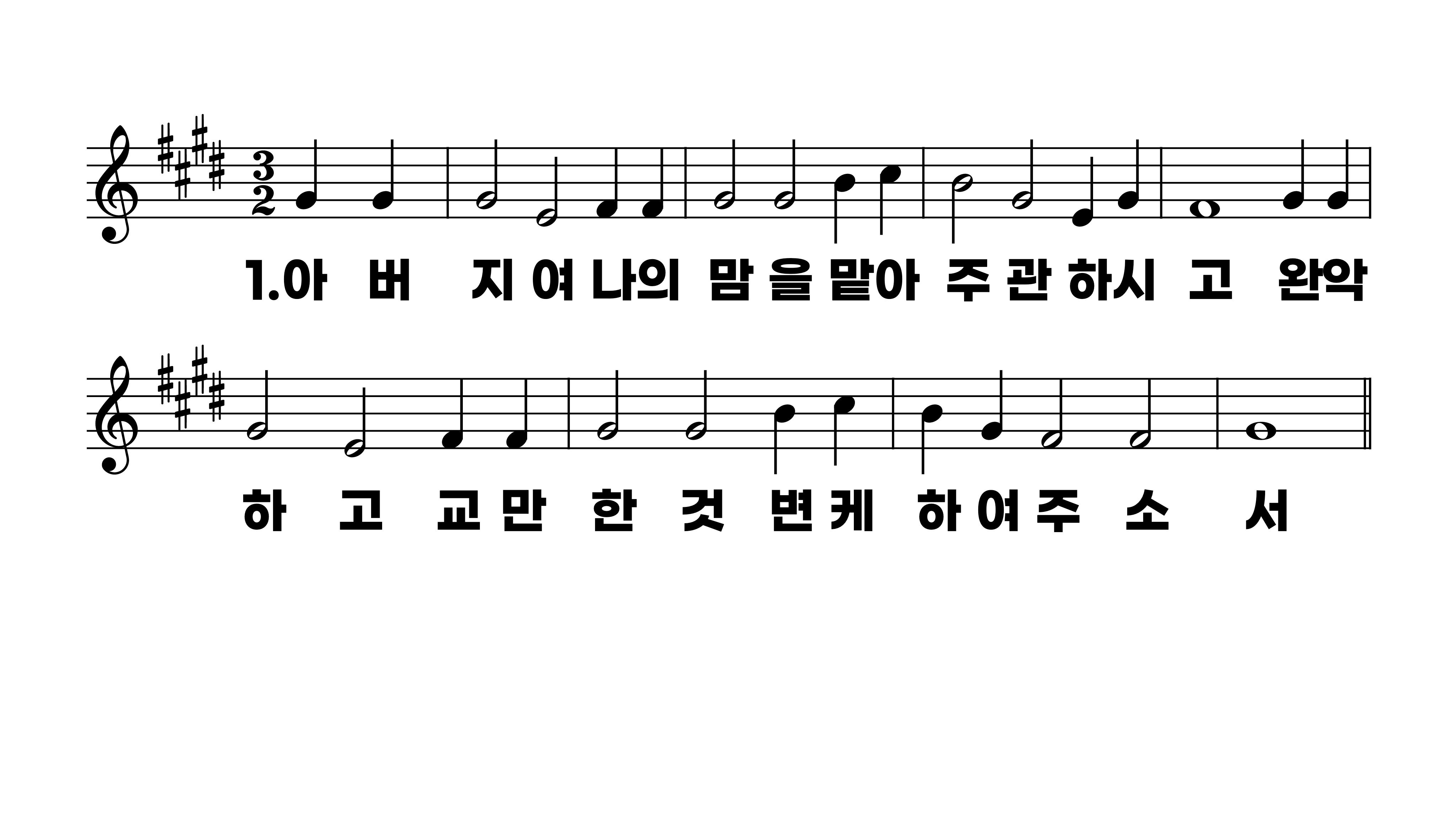 424장 아버지여 나의 맘을
1.아버지여나
2.온유하고겸
3.하나님의은
4.구세주의흘
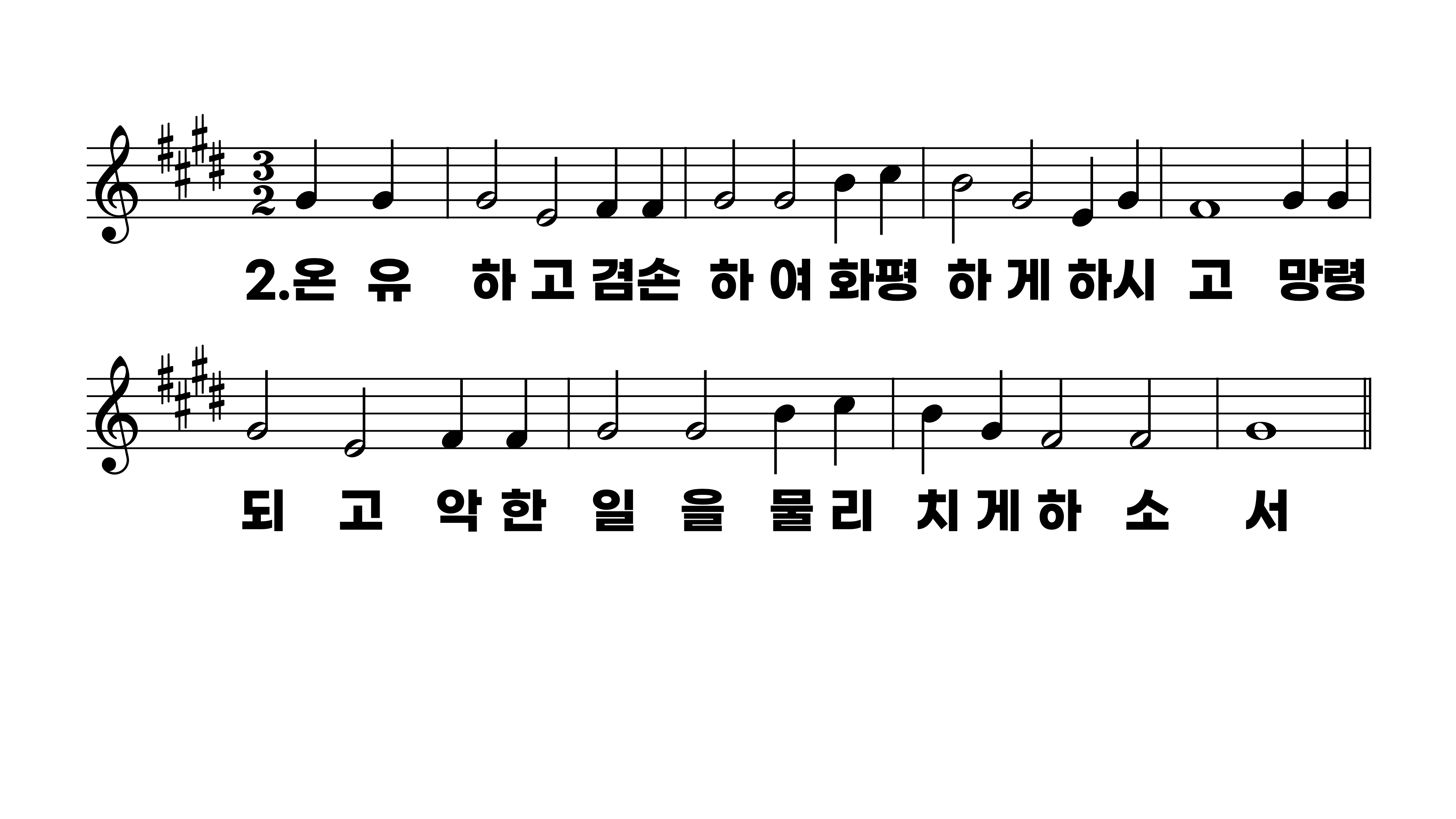 424장 아버지여 나의 맘을
1.아버지여나
2.온유하고겸
3.하나님의은
4.구세주의흘
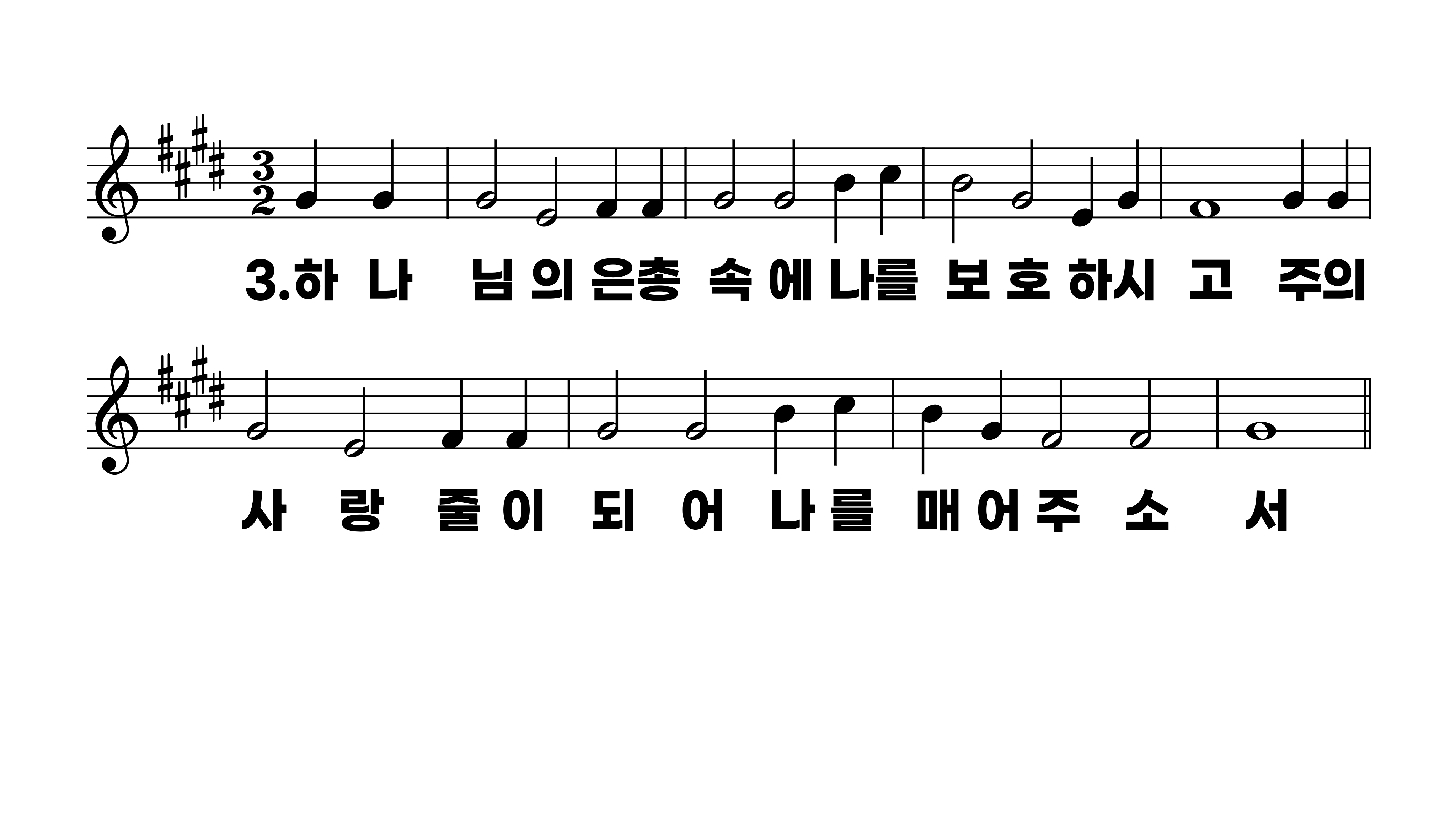 424장 아버지여 나의 맘을
1.아버지여나
2.온유하고겸
3.하나님의은
4.구세주의흘
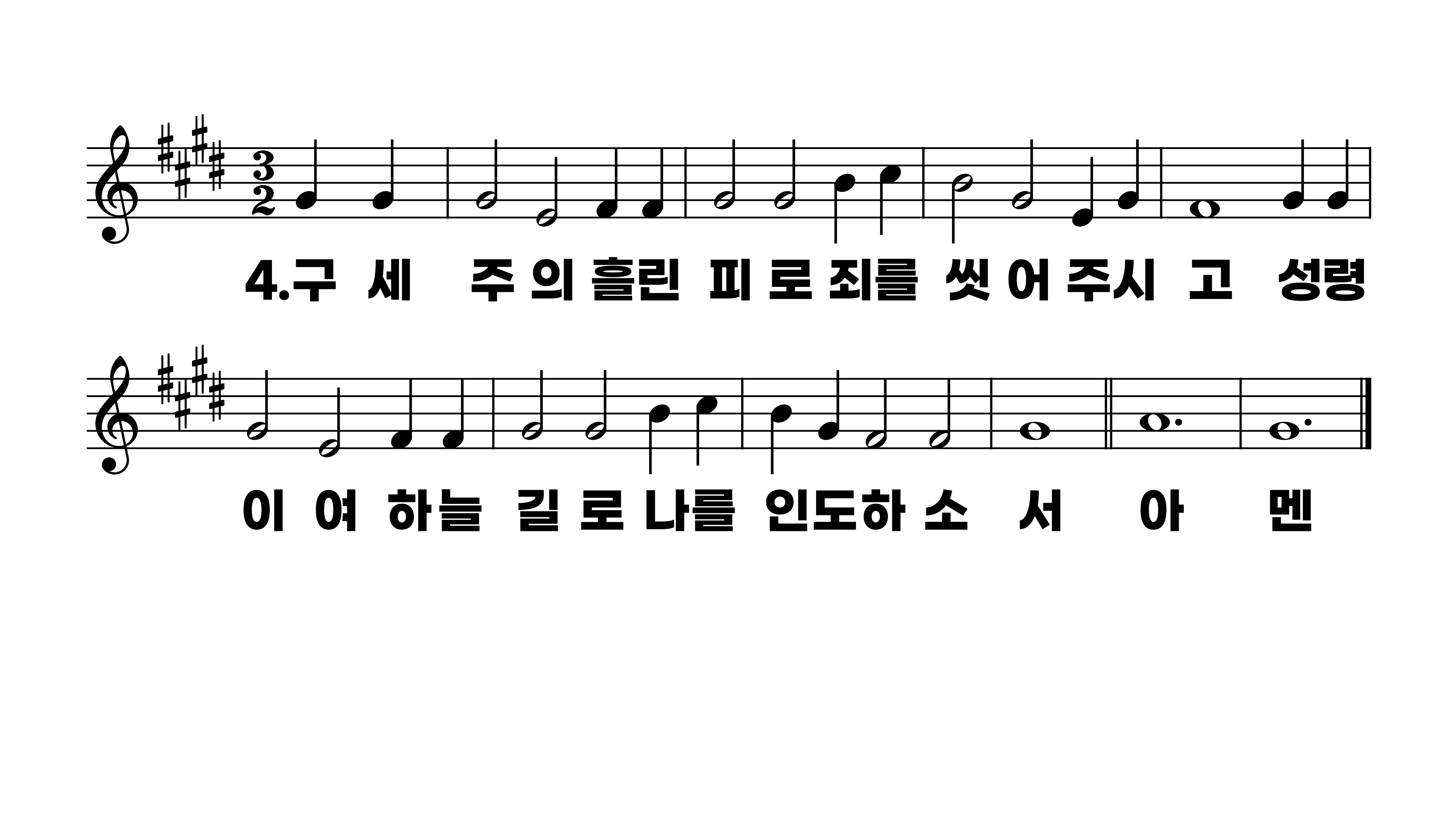 424장 아버지여 나의 맘을
1.아버지여나
2.온유하고겸
3.하나님의은
4.구세주의흘